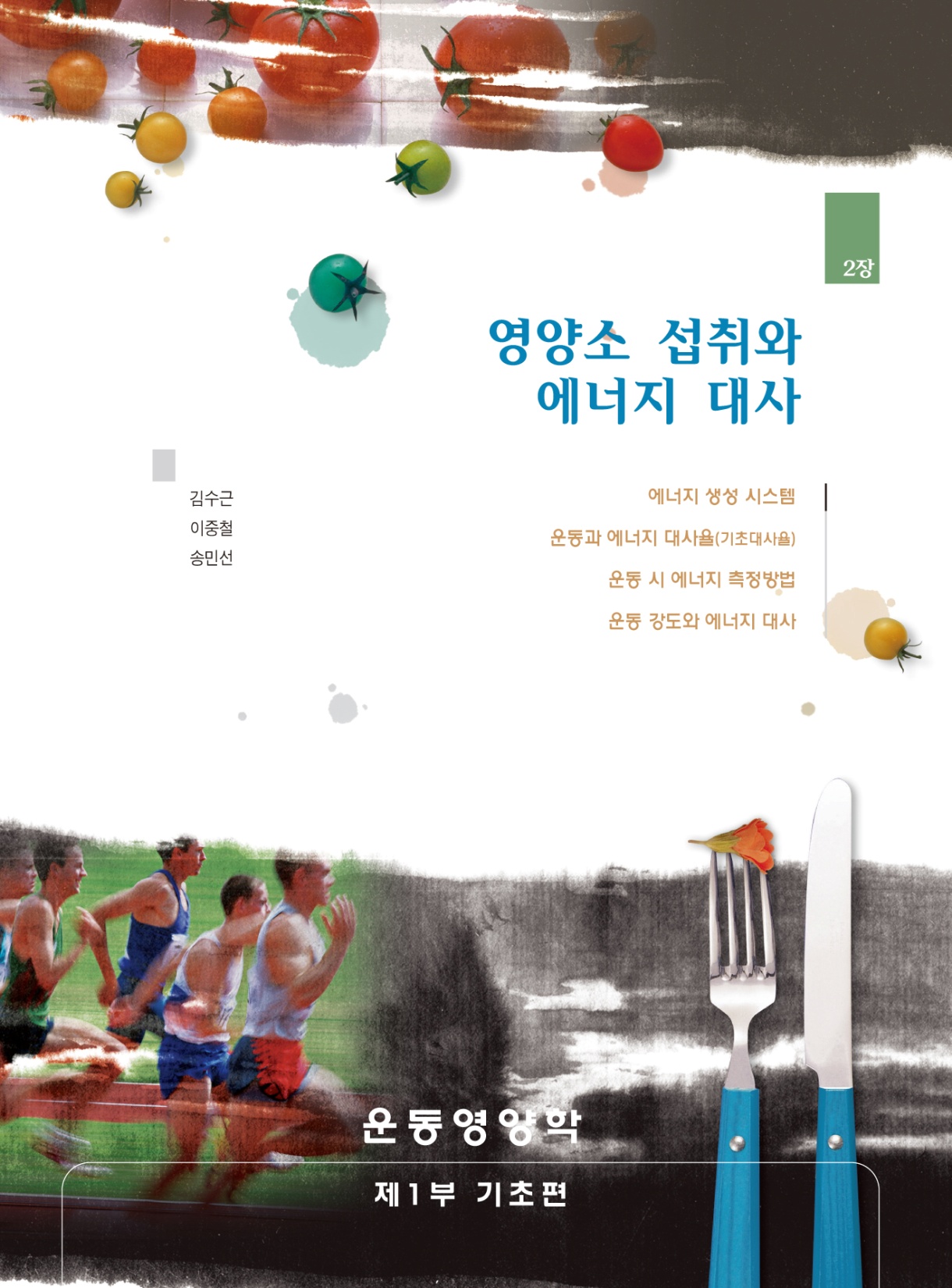 에너지 생성시스템
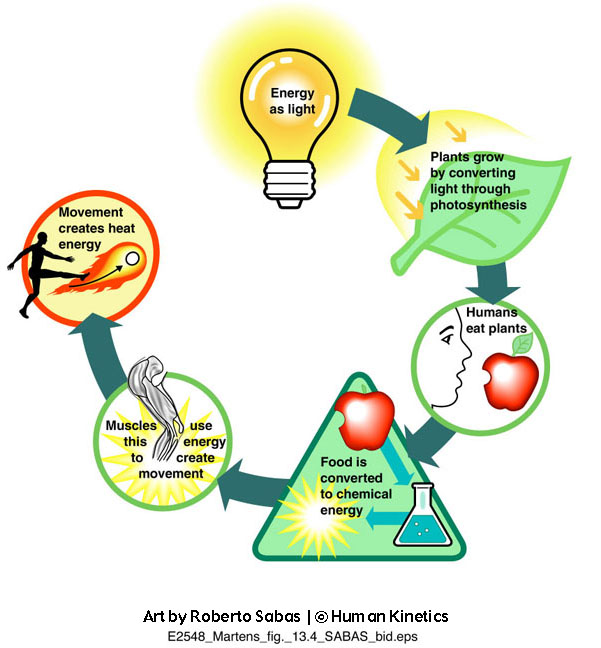 산화(oxidation)
: 어떤 물질이 
산소(O)를 얻거나 수소(H)를 잃어
버리는 과정

물질대사
(metabolism)
: 유기질을 산화
하여 화학적 
에너지를 만들어내는 과정
에너지 생성시스템
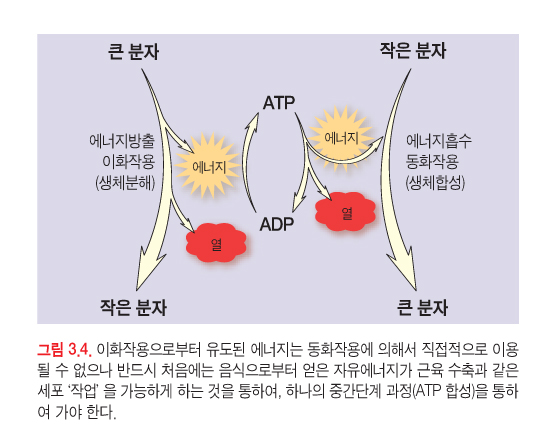 동화작용(Anabolism)
이화작용
(Catabolism)
에너지 생성시스템
ATP
근 수축에 필요한 직접적인 에너지원으로 ADP와 Pi로 분해될 때 약 7~12 kcal의 에너지 방출
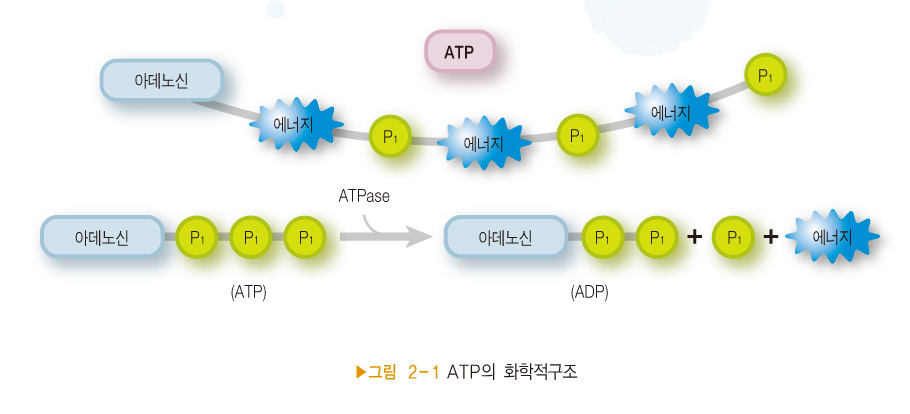 생체에너지 생성 시스템
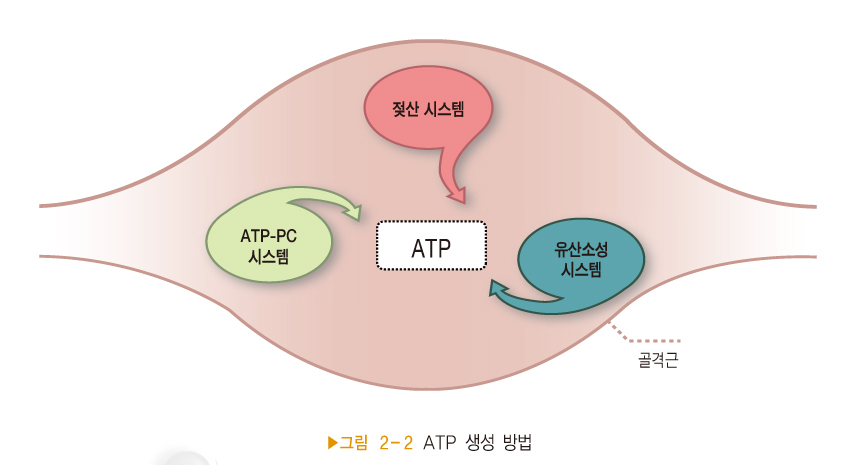 ATP-PC 시스템
Adenosine triphosphate-phosphocreatine
포스포크레아틴(PhosphoCreatine; PC) 또는 
크레아틴인산(creatine phosphate)을 분해
해서 얻는 경우
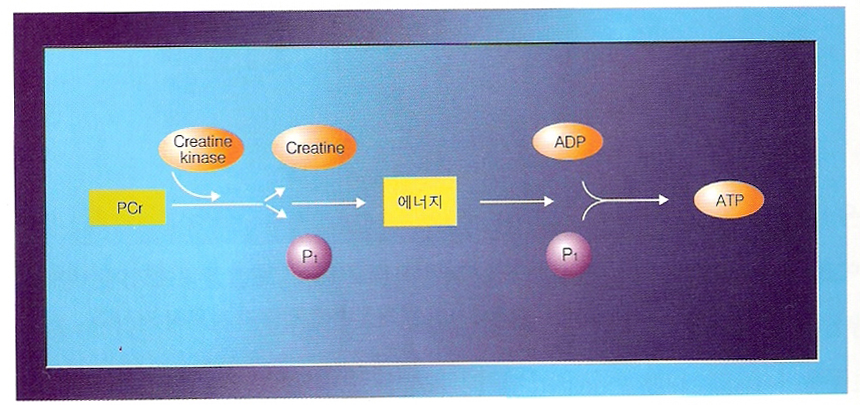 2) 젖산 시스템
Anaerobic glycolysis
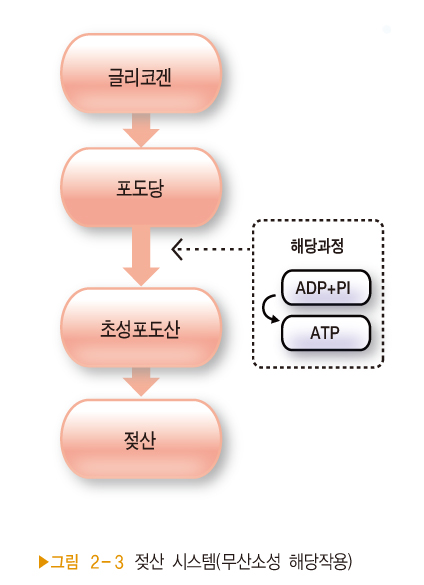 포도당이나 글리코겐을 분해해서 얻는 
경우
코리 사이클(Cori cycle)
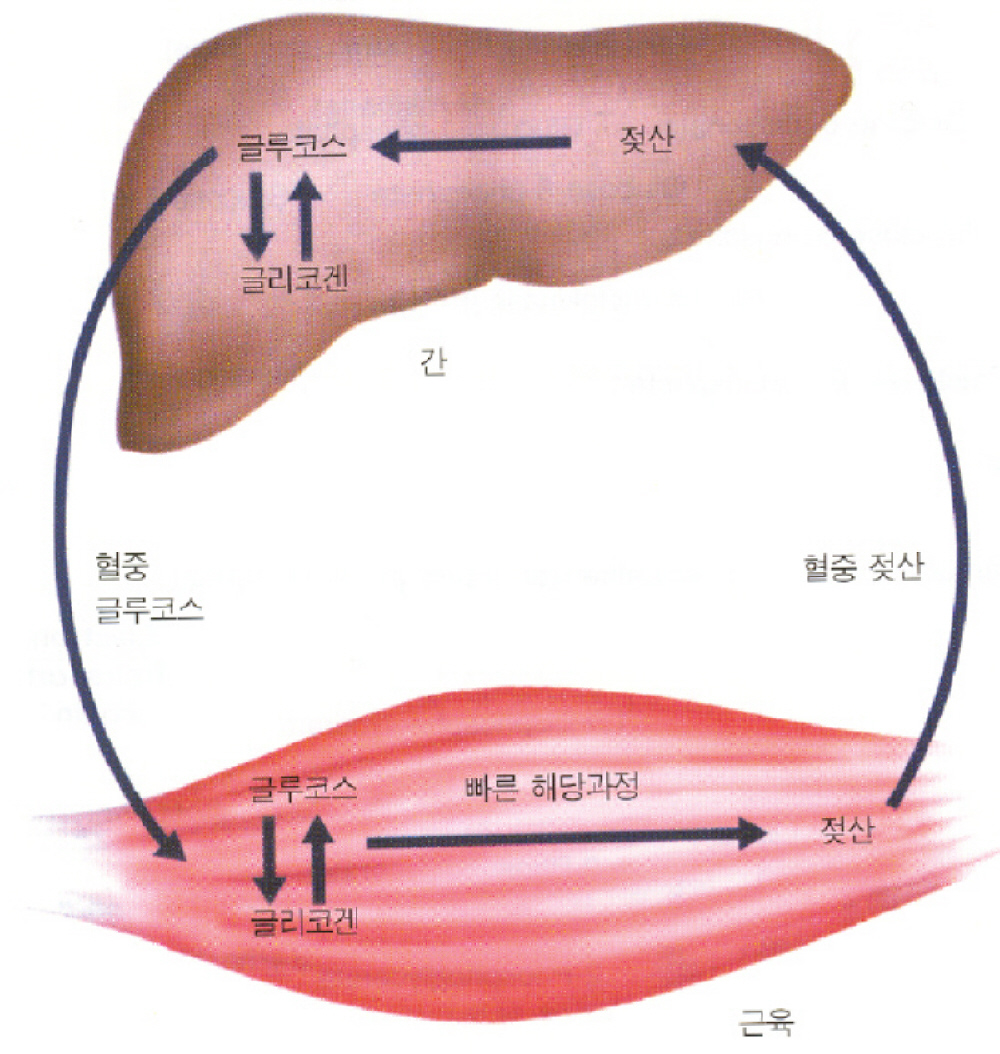 3) 유산소 시스템
산소를 이용해서 미토콘드리아
에서 얻는 경우
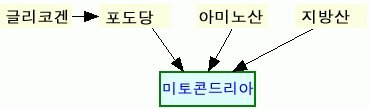 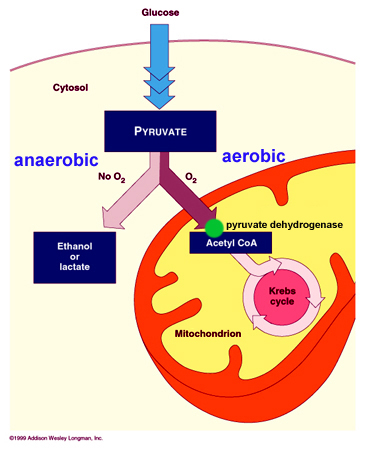 유산소성 시스템
유산소성 해당과정, 크렙스 회로, 전자전달계
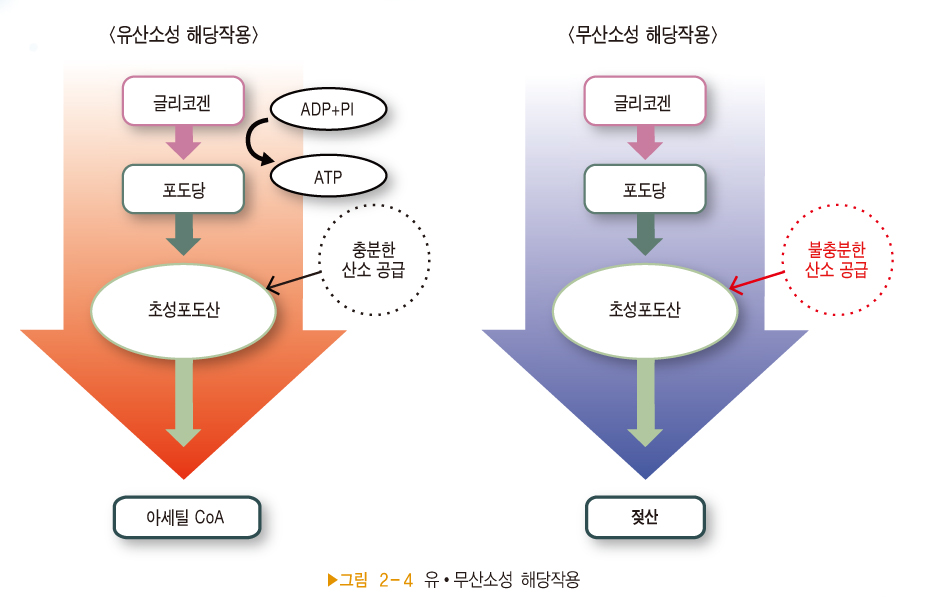 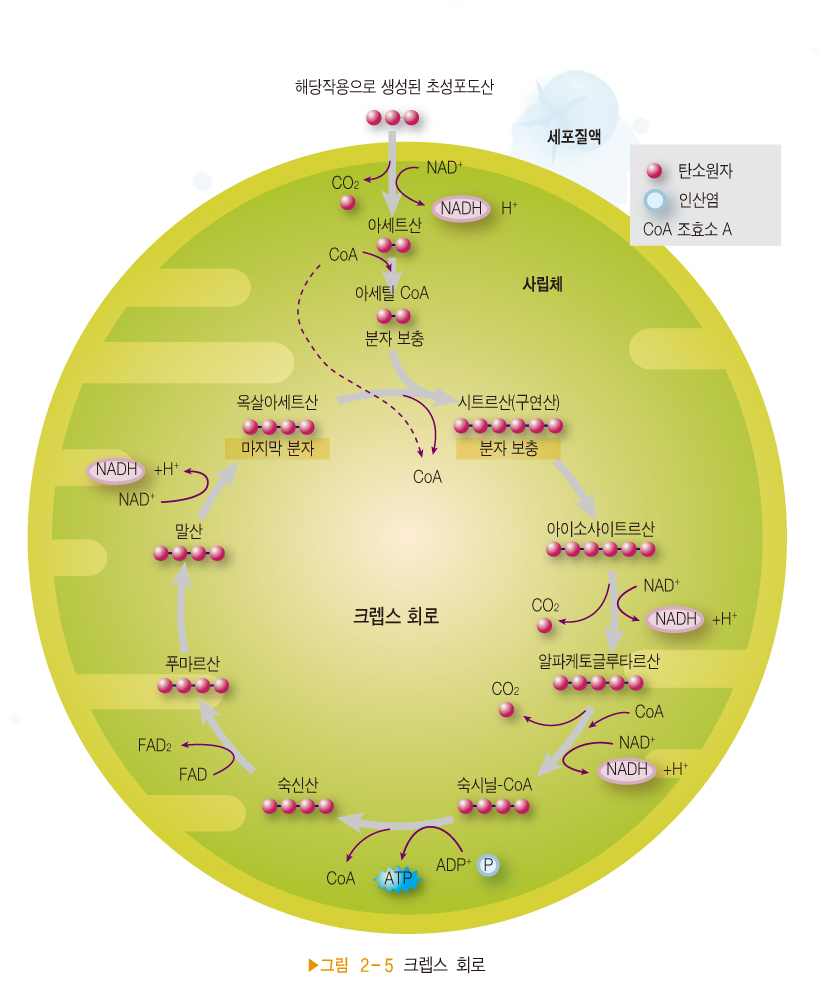 크렙스 회로
3카본산(tricarboxyl acid, TCA)또는 시트르산 회로로도알려져 있음
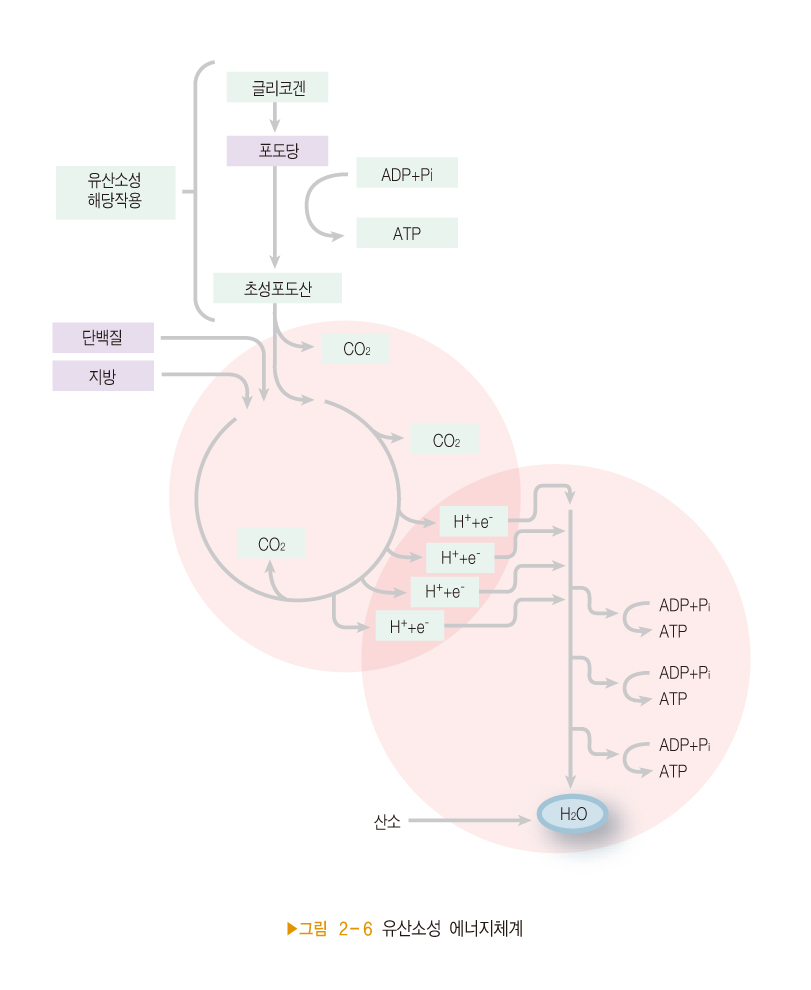 전자전달계
호흡연쇄 또는 시토크롬계라 함
수소이온과 전자, 그리고 일련의 효소 반응을 거쳐 전자전달자에 의해 전달된 산소가 반응하여 물을 형성
에너지 시스템의 일반적 특성
1
2
3
4
ATP공급비율(%)
ATP-PC
유산소
젖산
운동시간
파워
스포츠 활동과 에너지 시스템
제1영역 : ATP-PC
투포환, 100m, 야구의 도루, 
골프 스윙, 테니스 서브

제2영역 : ATP-PC & 젖산
200m, 400m 달리기, 500m 스피드스케이팅

제3영역 : 젖산 & 유산소 
800m 달리기, 체조경기, 
권투(3분), 레슬링(2분)

제4영역 : 유산소
스키, 마라톤, 1,500m 자유형
ATP공급비율(%)
운동과 에너지 대사율
운동 시 사용 연료의 측정
호흡교환율(Respiratory Exchange Ratio, RER or R)을 이용하여 에너지대사에 사용되는 탄수화물이나 지방의 비율 측정(단백질 제외)
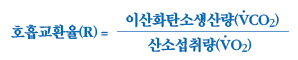 운동과 에너지 대사율
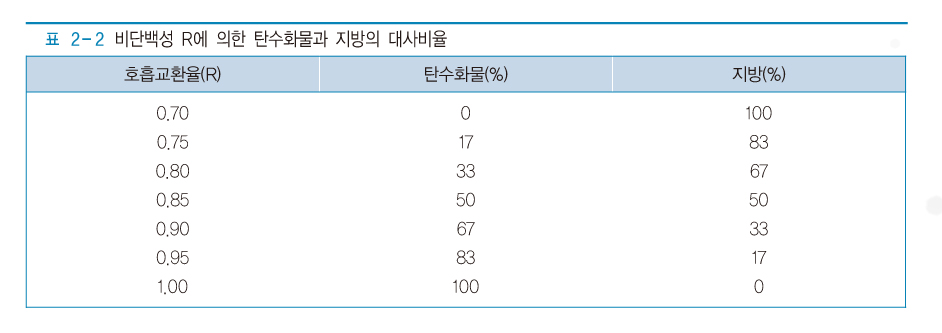 호흡교환율과 탄수화물






탄수화물 1g당 에너지 생산량은 4.02kcal로 단백질과
지방보다 적지만, 산소 1L당 생산량은 5.05kcal로 지방
과 단백질보다 높음
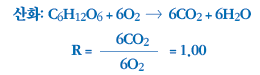 호흡교환율과 지방






지방 1g당 에너지 생산량은 8.98kcal로 탄수화물보다 
높지만 산소 1L당 에너지 생산량은 4.74kcal로 탄수화
물보다 낮음
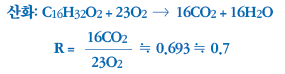 3
1
2
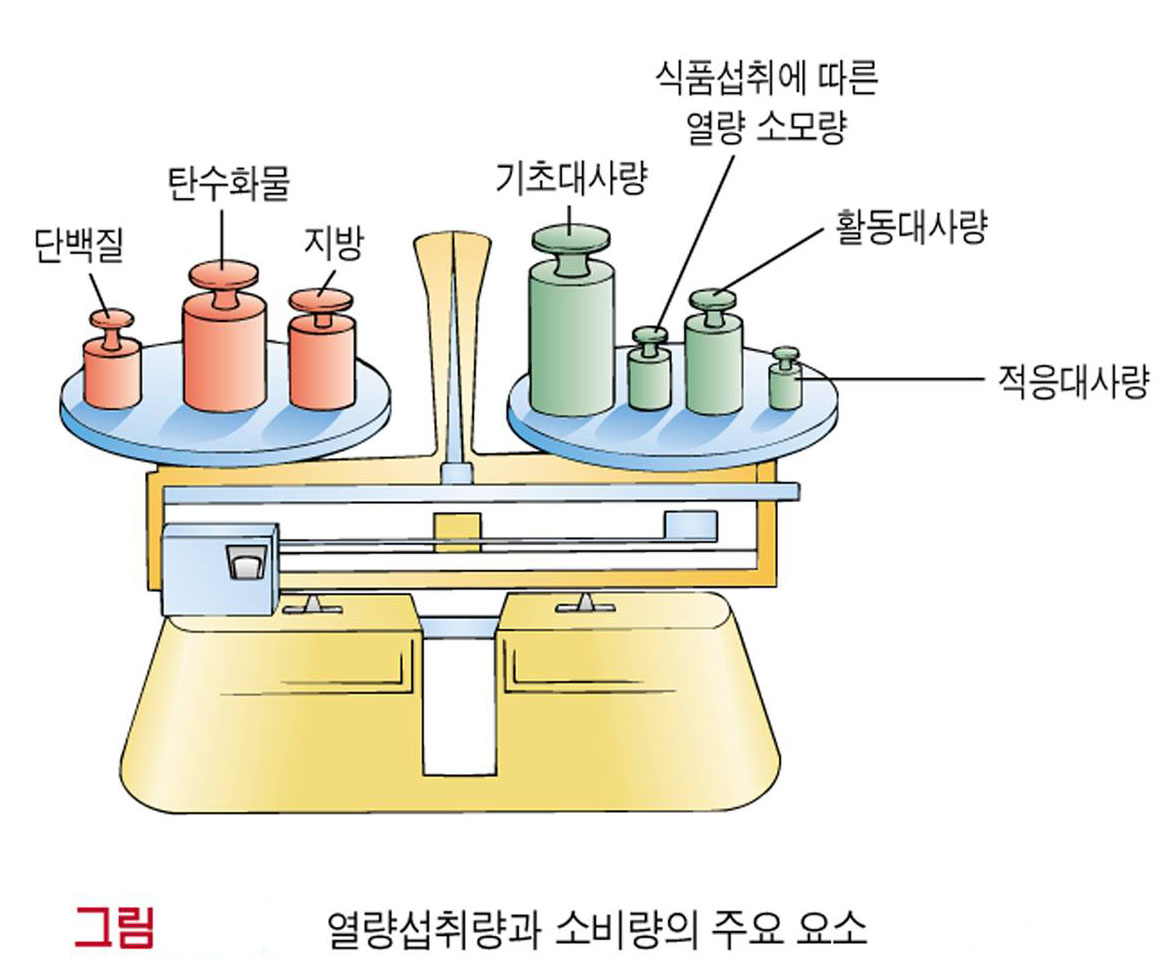 안정시대사량
4
1) 기초대사량(BMR; Basal Metabolic Rate)
두뇌, 심장, 내장기관 등 정상적인 신체기능과 체내 
  항상성을 유지하고 자율신경계의 활동에 필요한 최소한 
  의 에너지량

 12시간 이상의 공복상태, 8시간 이상의 수면 후 30분
  이상 아침에 누운 상태에서 10분간 산소소비량을 측정
  하여 산출(실내온도 18~20℃)

 성별, 연령, 유전, 체중, 신장, 체온, 발열, 이전의 운동
  상태, 생리주기, 호르몬, 식이 등에 영향을 받음
체중만을 이용한 기초대사량 산출 공식
남자(kcal) = 14.1×체중(kg) + 620

여자(kcal) = 10.8×체중(kg) + 620
기초대사량을 예측하 기 위한 회귀방정식
남자(kcal/24hr) =
  204-[4.0×연령(세)]+[(450.5×신장(m)]+[(11.69×체중(kg)]

여자(kcal/24hr) =
  255-[2.35×연령(세)+[(361.6×신장(m)]+[(9.39×체중(kg)]
안정시대사율(RMR; Resting Metabolic Rate)
식후 3~4시간 후 휴식상태에서 측정하며 기초대사율
  과 더불어 추가적인 에너지 소비율을 포함
  (BMR = RMR의 약 83% 추정)

 약 60~75%
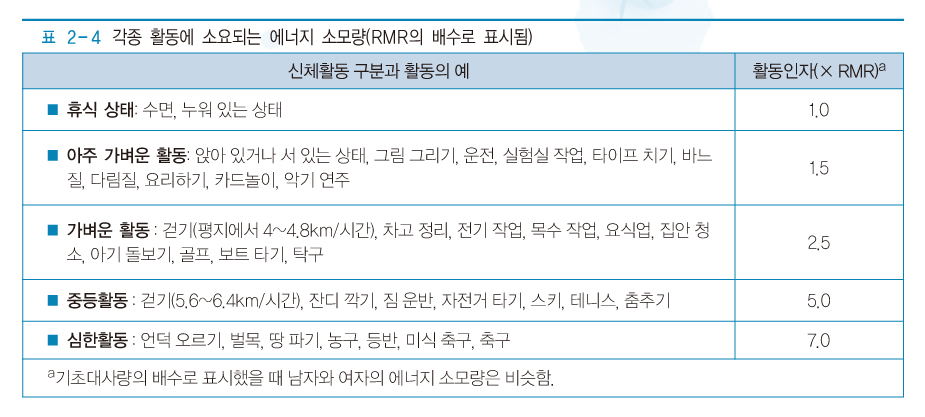 안정시대사량 구하는 공식
남자(kcal/24hr) =
66.5+[13.75×체중(kg)]+[5.0×신장(cm)]-[6.78×연령(세)]

여자(kcal/24hr) =
655.1+[9.56×체중(kg)]+[1.85×신장(cm)]-[4.86×연령(세)]
해리스-베네딕(Harris-Benedic) 공식으로 산출
2) 신체활동에 의한 열적 효과(TEPA; Thermic Effect of Physical Activity)
활동대사량, 운동 시 에너지 대사율
 약 15~30%
 신체활동과 특정 운동에 참여하여 소비하는 
  에너지량
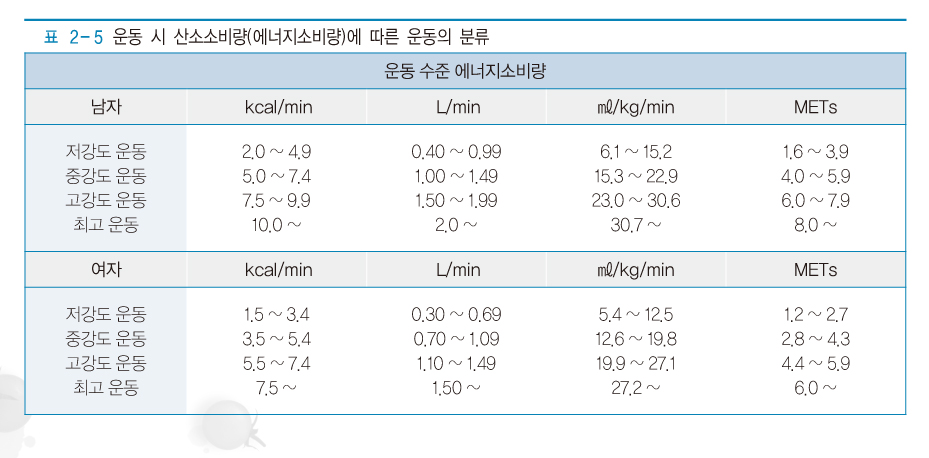 3) 음식의 열적 효과(TEF; Thermic Effect of Feeding)
식품 섭취에 따른 열량 소모량
 약 10% 미만
 식품을 섭취한 직후에 체내에서 소화, 흡수 
  과정에서 일어나는 필수적인 에너지량
4) 적응대사량(adaptive thermogenesis)
심리상태, 주변의 환경, 온도, 영양 상태, 체격 
  등의 환경에 적응하기 위한 에너지량
 자율신경 및 호르몬에 영향을 받아 증가되기
  도 함
장시간 운동과 에너지대사
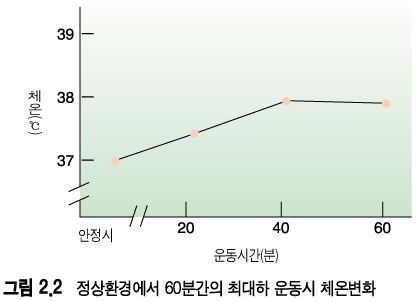 장시간 운동과 에너지대사
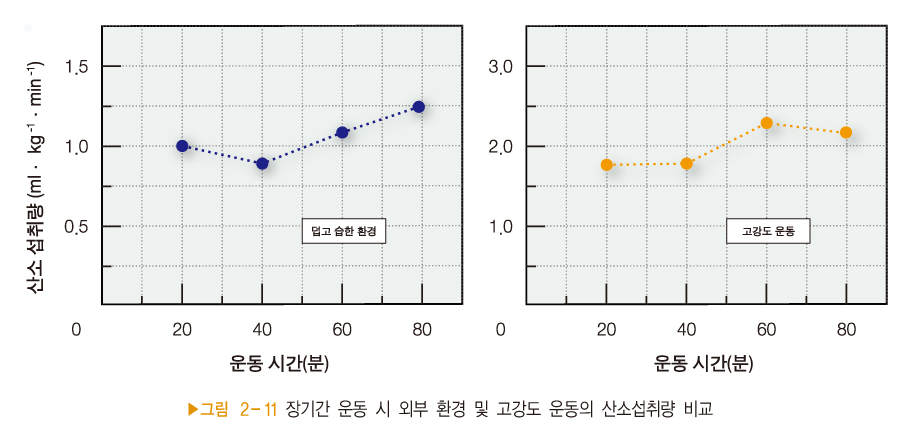 점증부하운동과 에너지대사
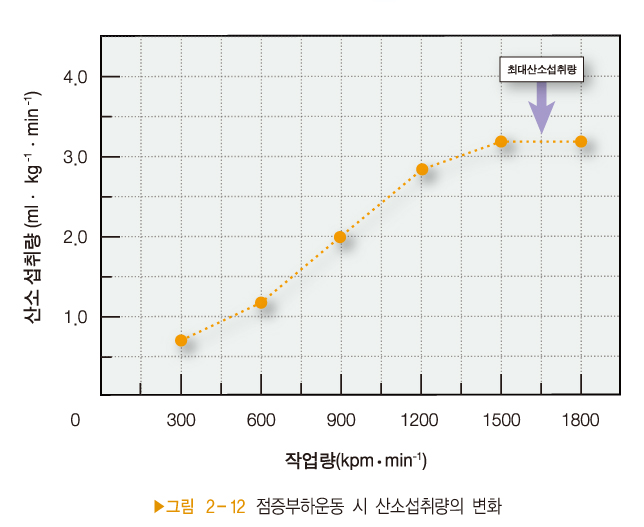 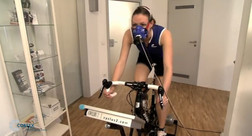 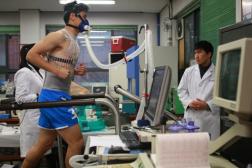 젖산 역치 강도 시 에너지대사
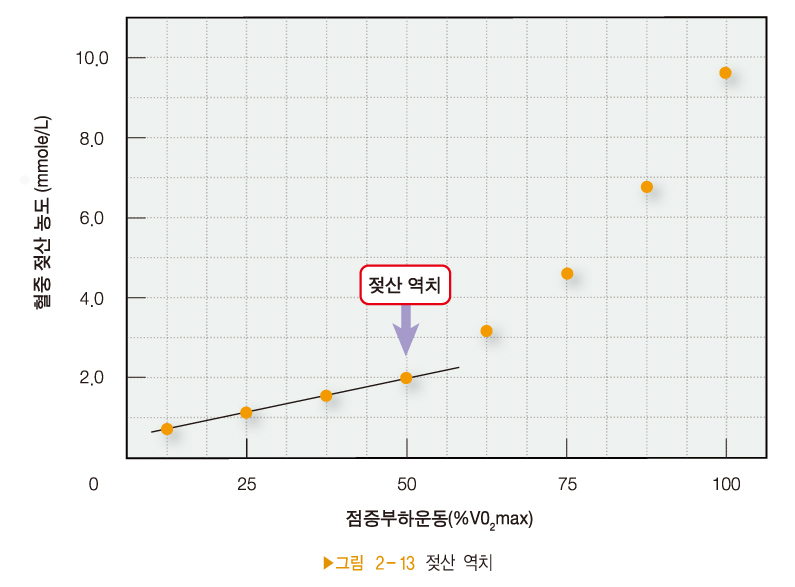 혈중젖산축적시점
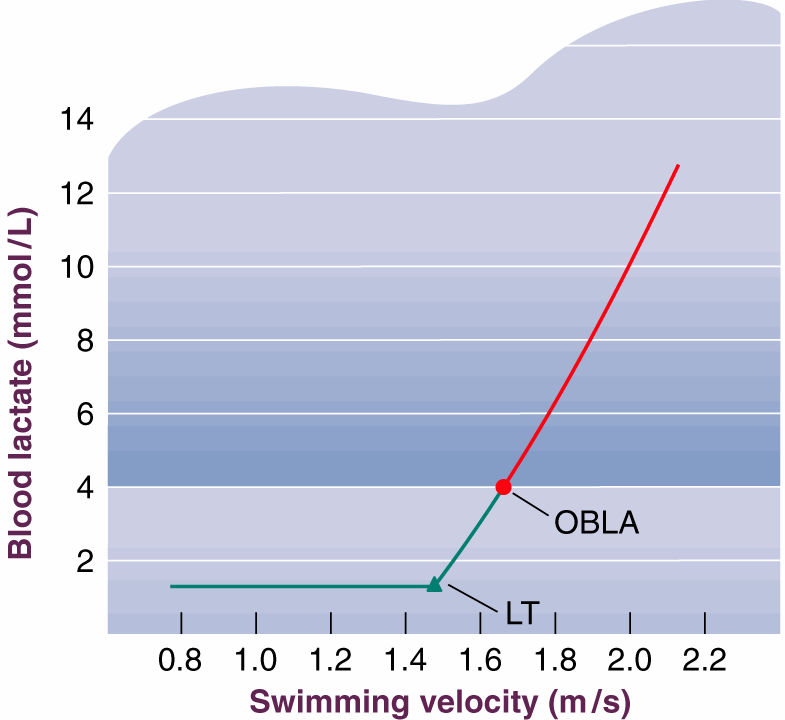 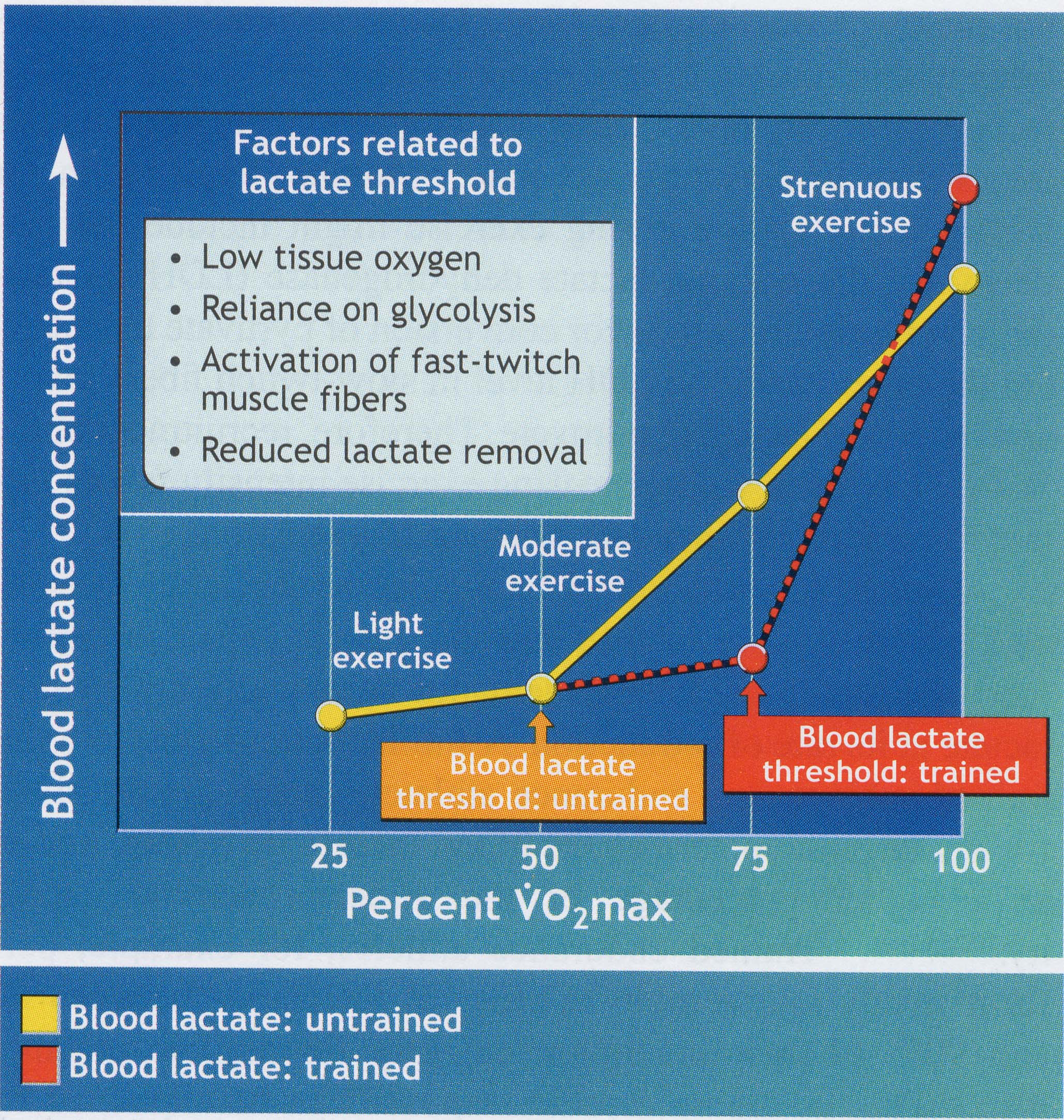 혈중 젖산 농도가 갑자기 증가하는 이유
1. 활동 근육의 산소 부족
2. 점증부하운동 시 VO2max의 50~65%에서 
  해당과정의 속도를 촉진시킴
3. 격렬하고 빠른 운동 시 동원되는 속근섬유
   (fast-twitch muscle fibers)의 활동 증가
4. 혈중 젖산 농도 =
             생성된 젖산 농도 - 제거된 젖산 농도
에너지 대사작용의 조절
운동강도가 근육 연료 사용에 미치는 영향
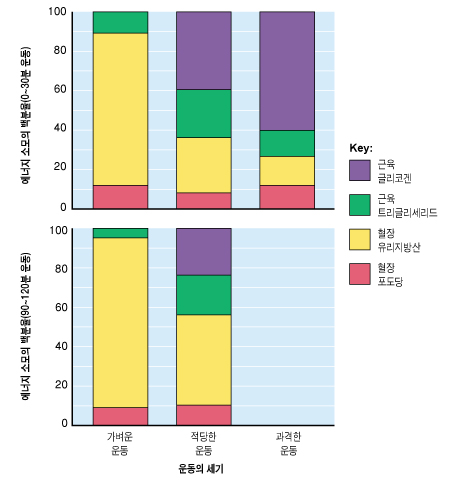 에너지 대사작용의 조절
운동시간이 근육 연료 사용에 미치는 영향